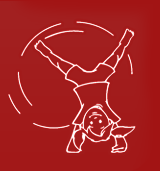 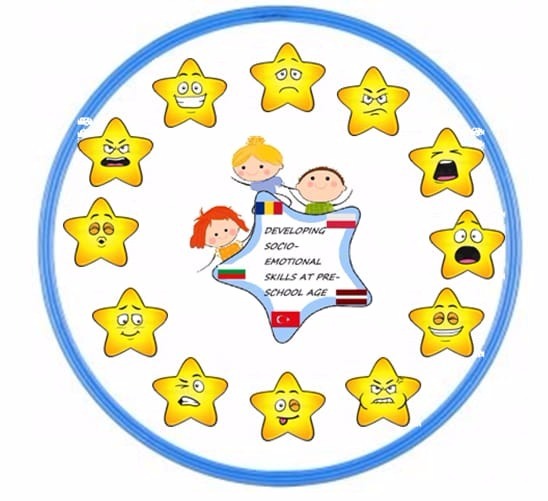 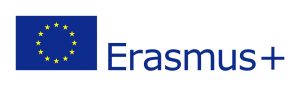 SOCIĀLI EMOCIONĀLO PRASMJU ATTĪSTĪŠANA PIRMSSKOLAS VECUMĀ
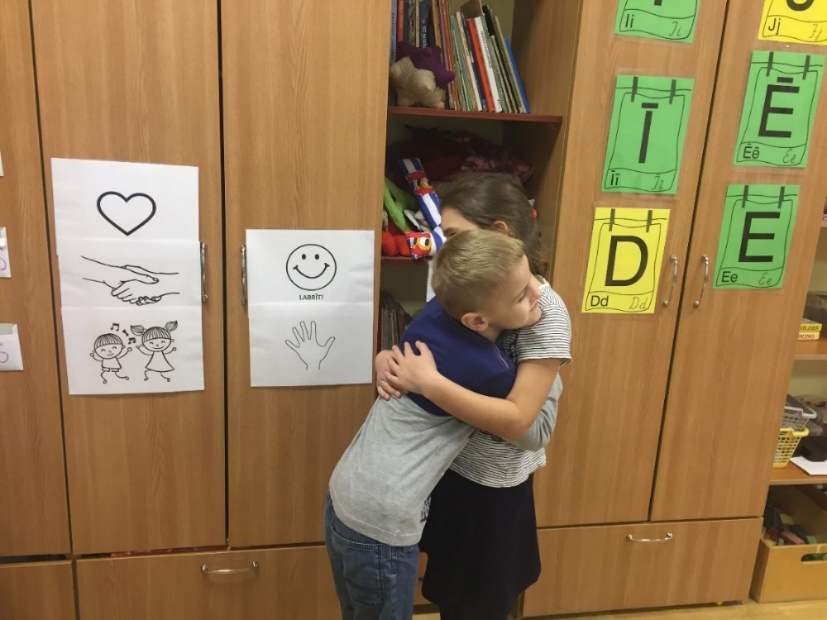 Salaspils PII Ritenītis
Latvija
Pirmsskolas skolotājas: 
Jūlija Ivanova
Valentīna Strogova
2019
Katru rītu atpazīt un nosaukt savu emociju – Kā es šodien jūtos. Ielikt kociņu ar savu vārdu – emociju kabatiņā.
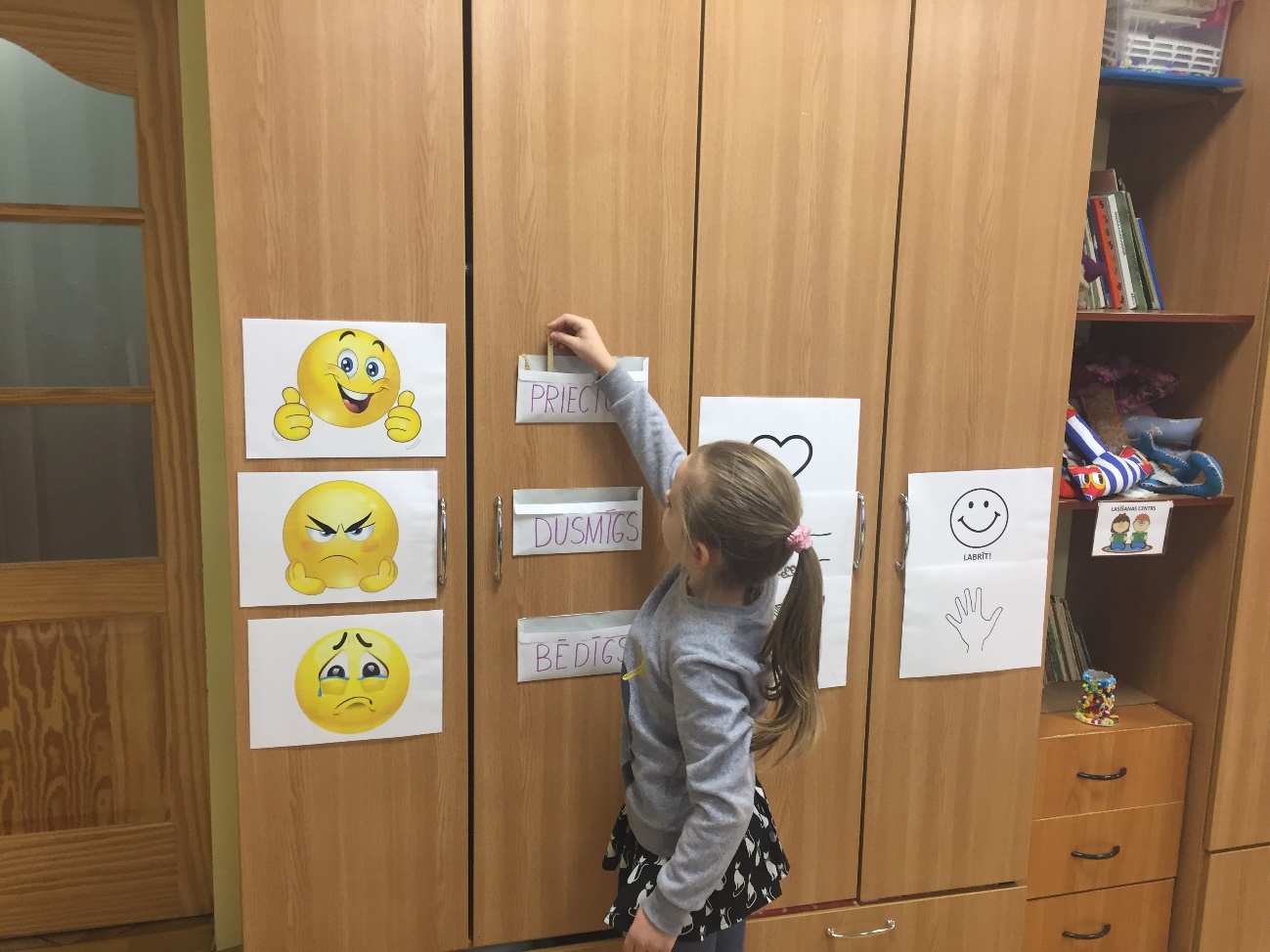 Katru dienu visi bērni sasveicinās ar diviem bērniem. Bērni paši izvēlās sasveicināšanas veidu: samīļot, paspiest viens otram roku, kopā padejot, pasmaidīt un pateikt labrīt, iedot pieci.
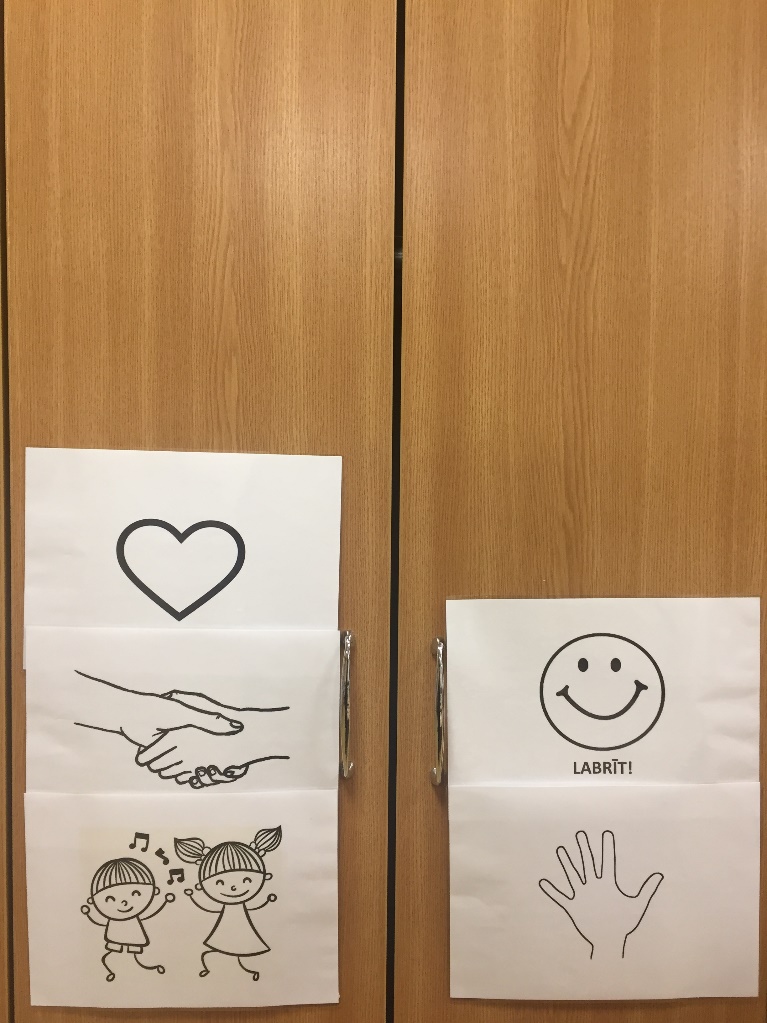 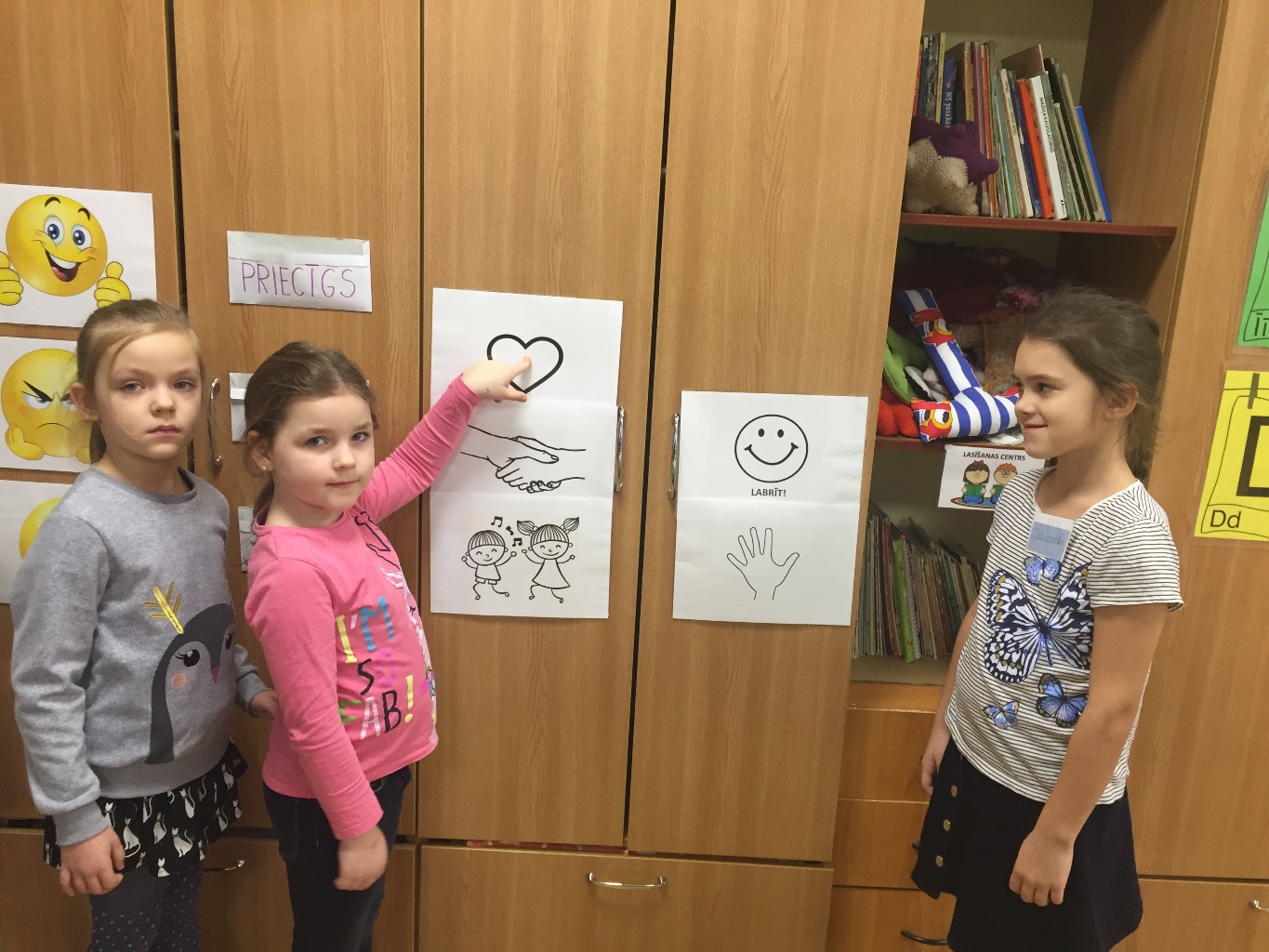 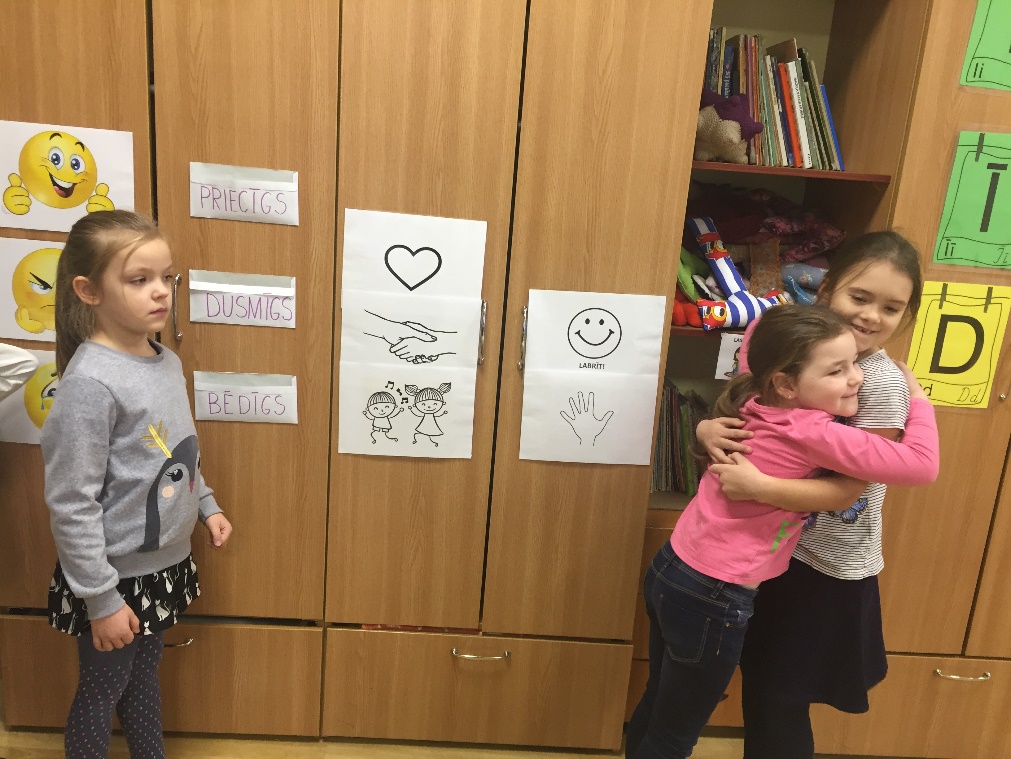 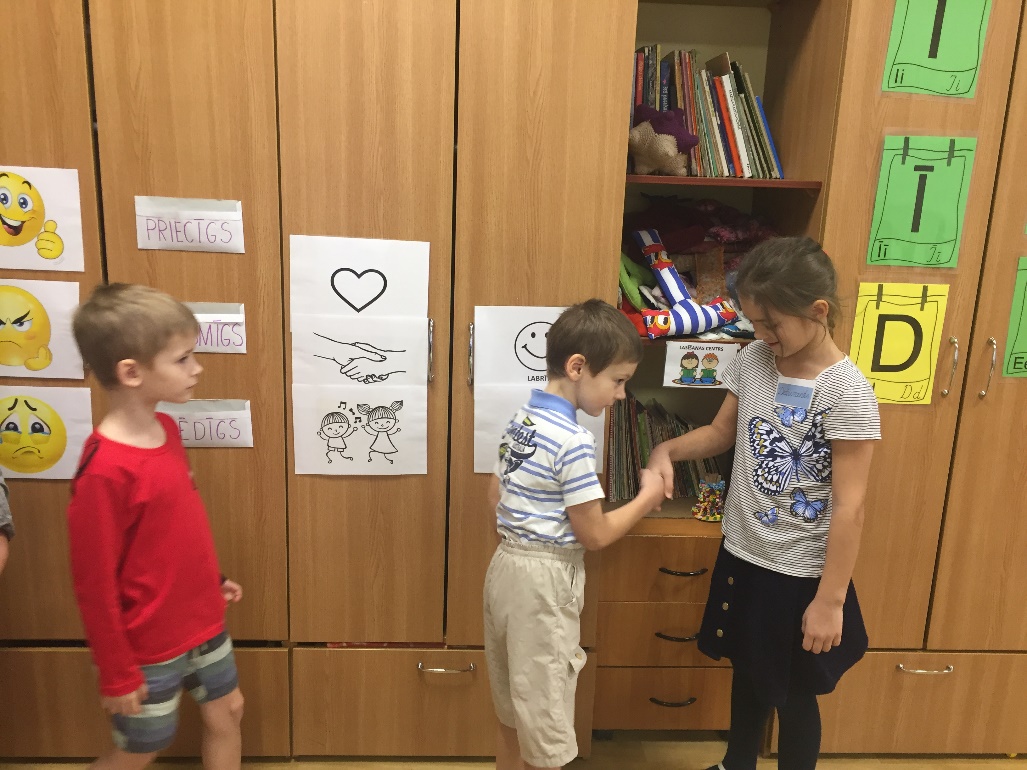 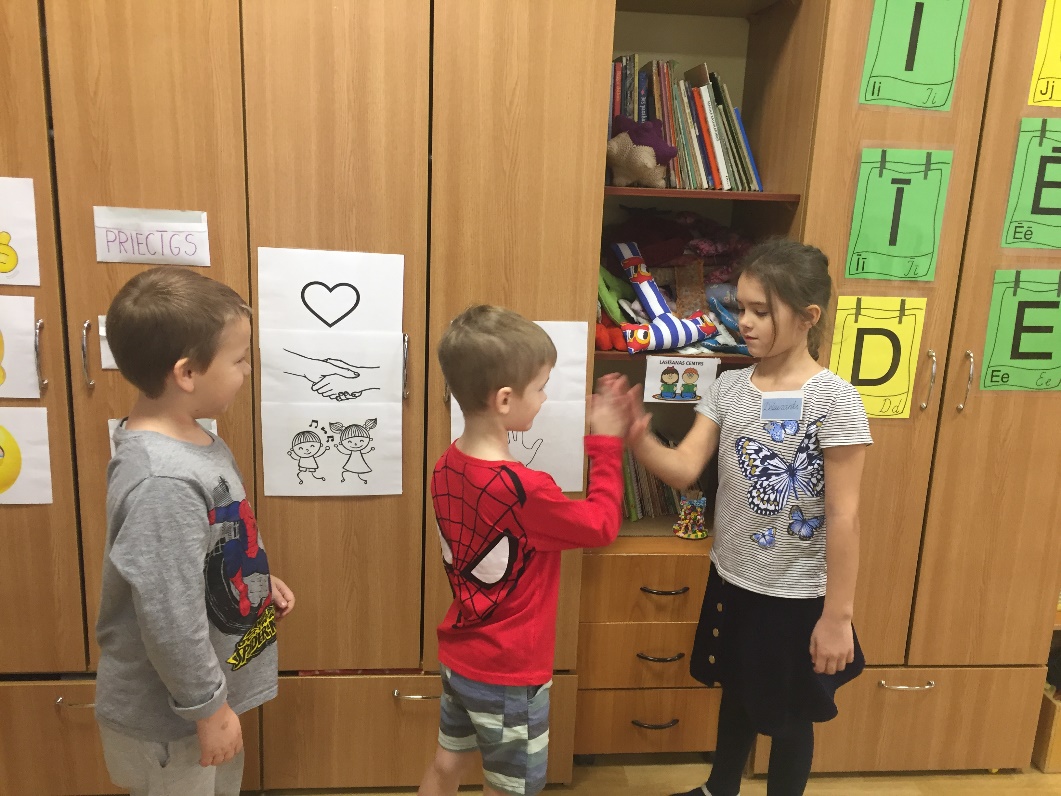 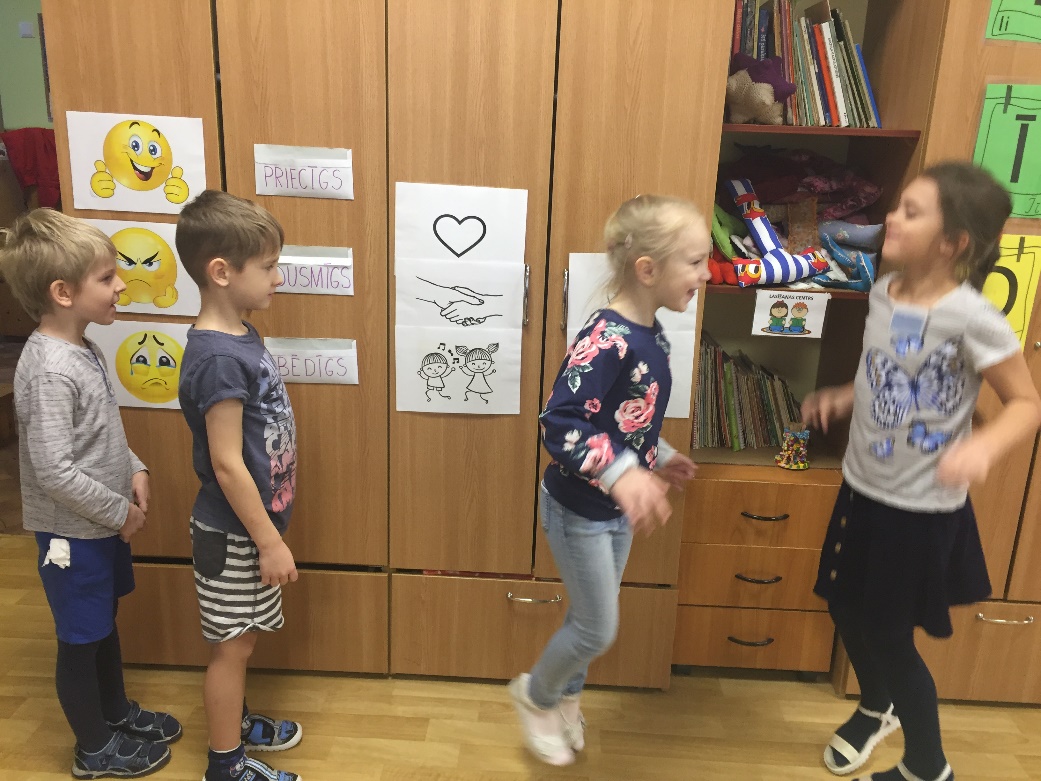 Bērni zīmē sevi, kā viņi šodien jūtās. Caur zīmējumu, bērni pauž savas savas emocijas.
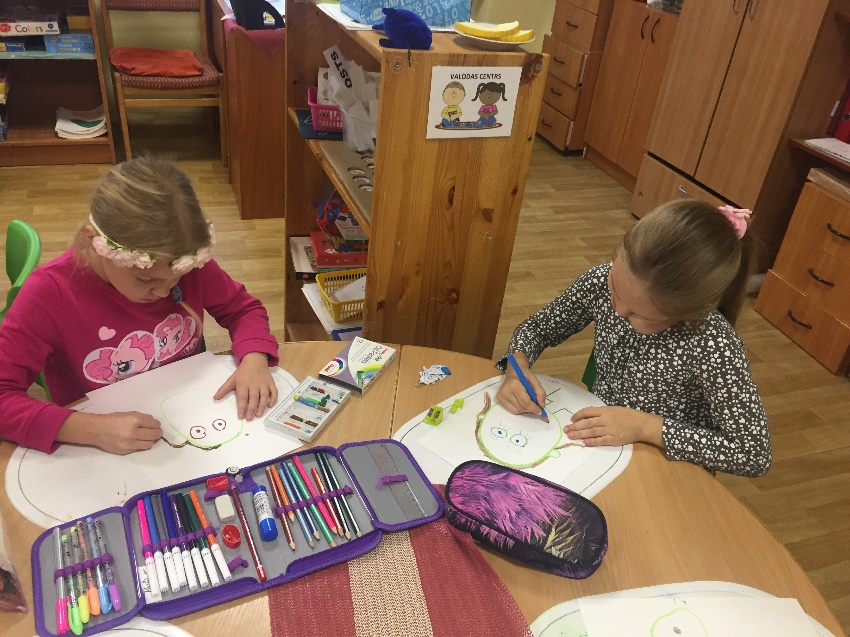 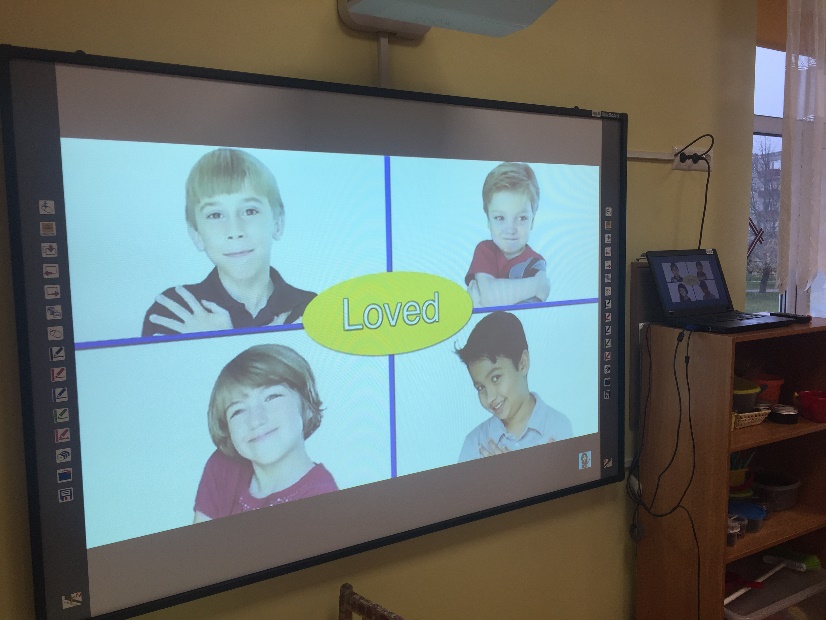 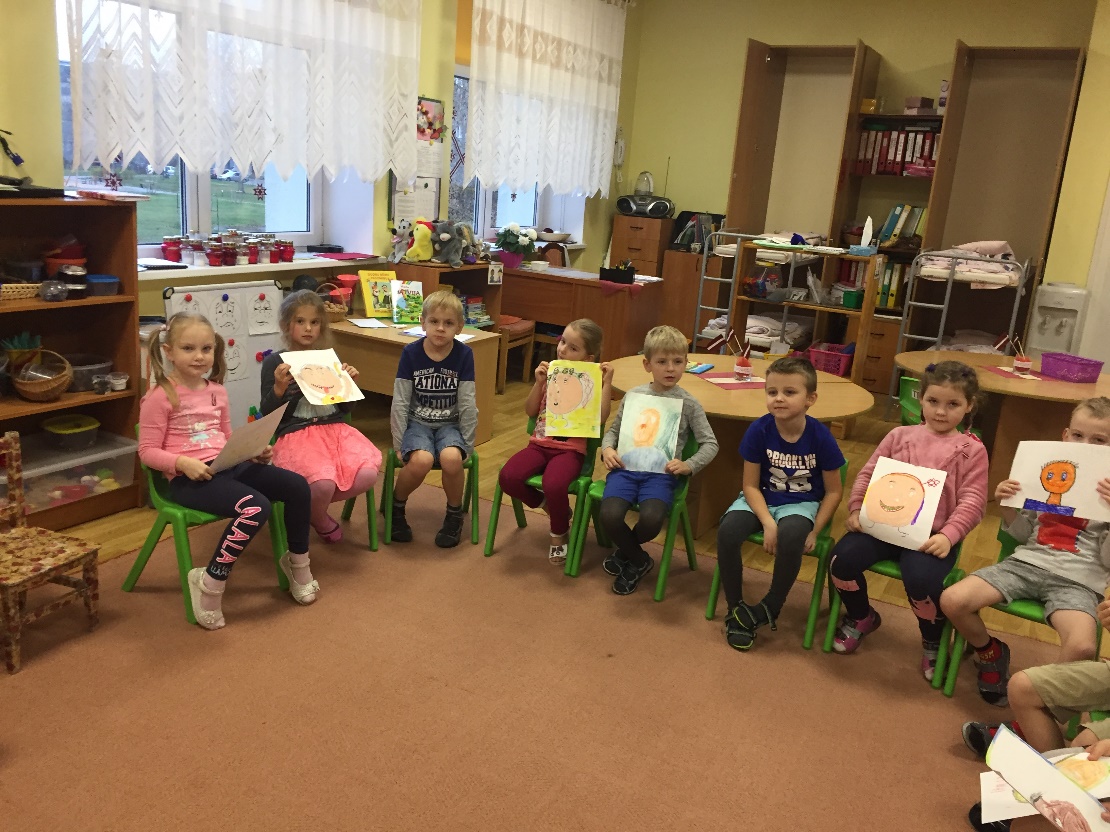 Mācāmies sadarboties – spēlējam spēles, klausāmies pasakas, piedalamies komandas darbā.
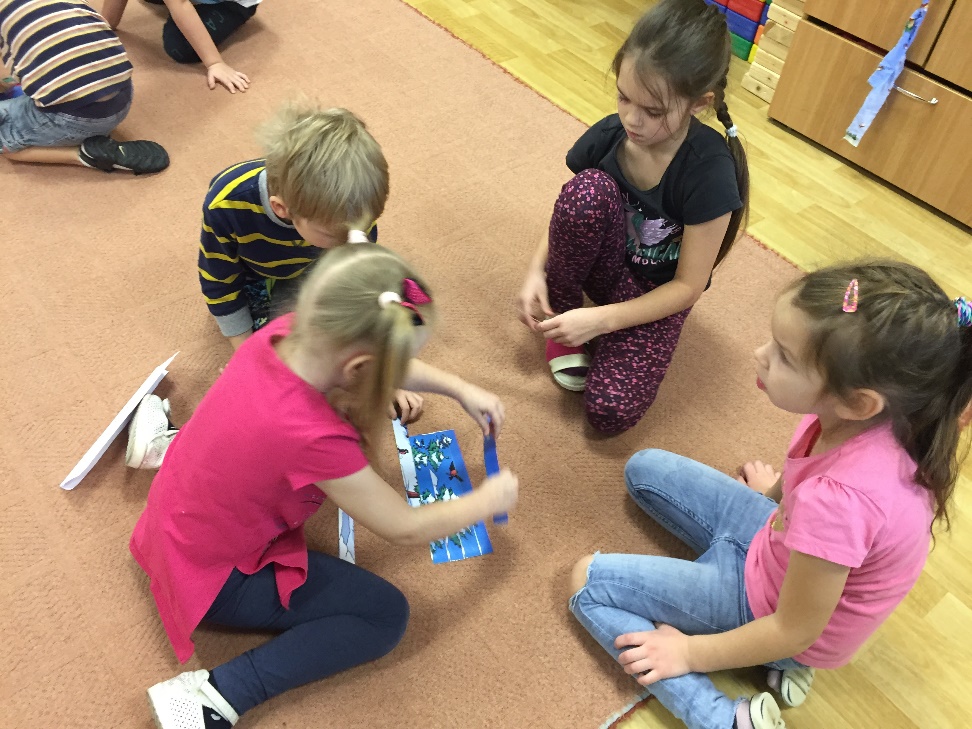 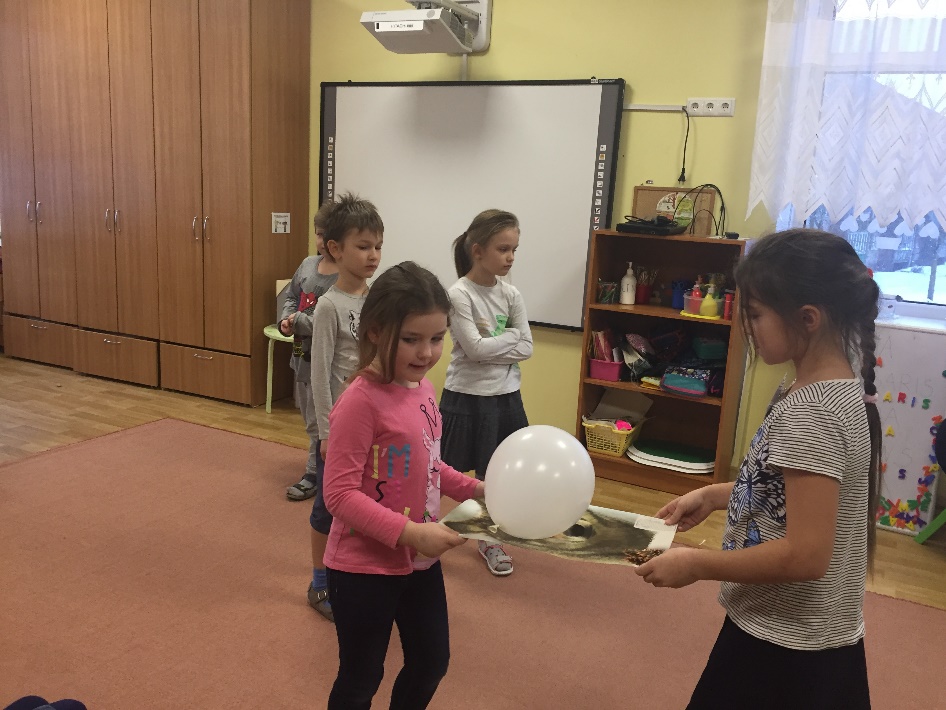 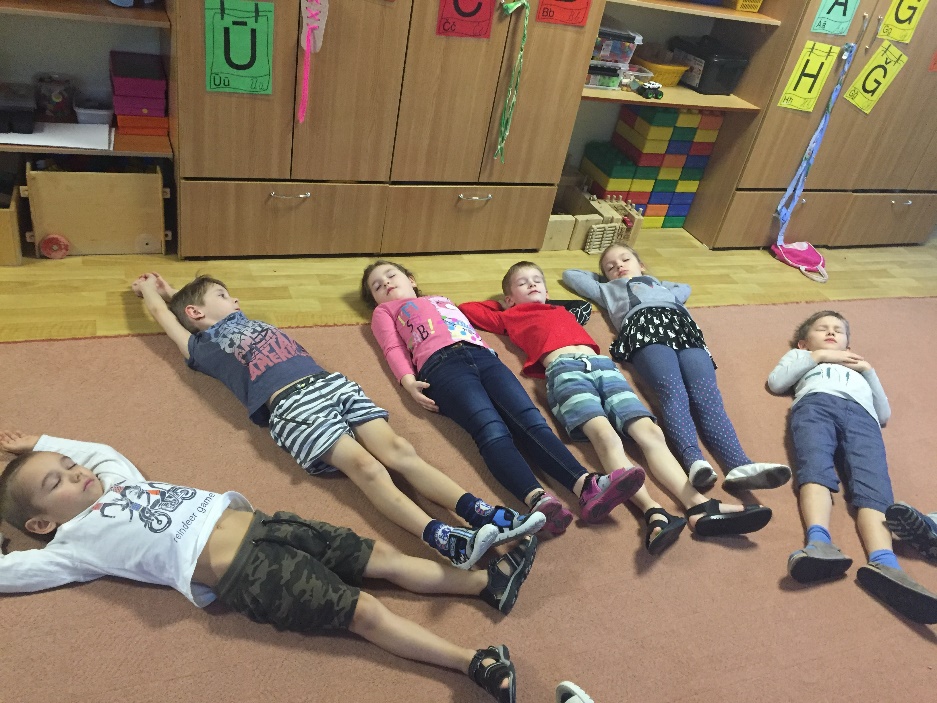 Emociju stūrīši
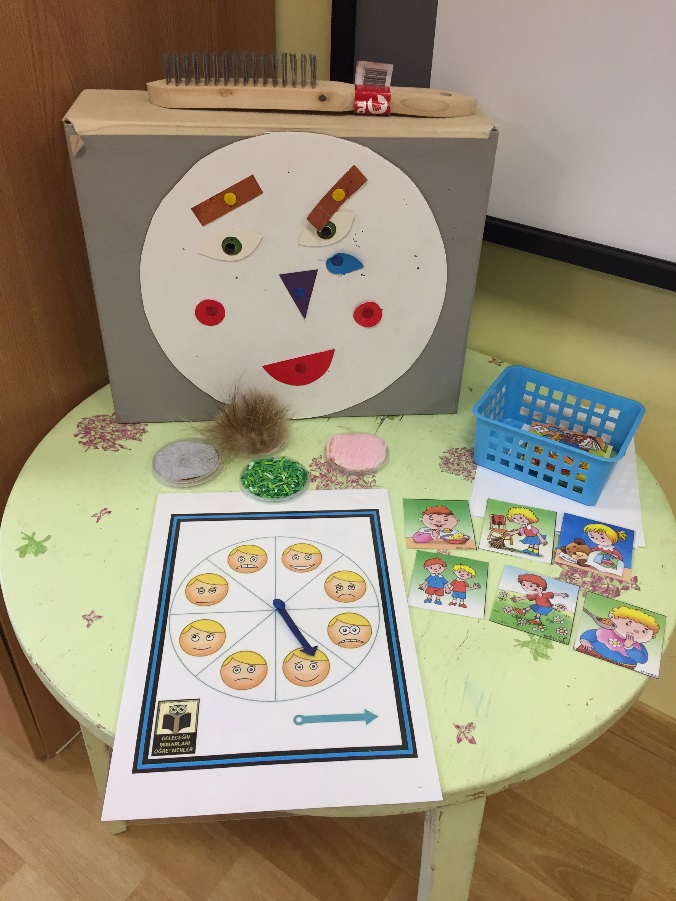 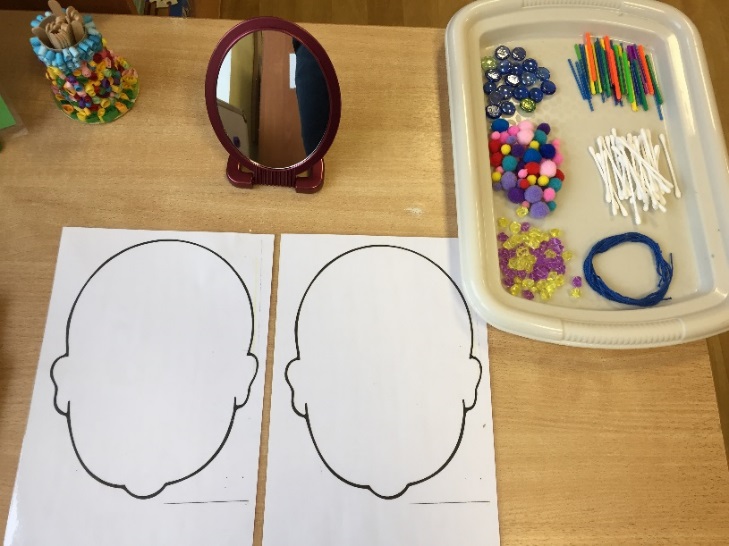 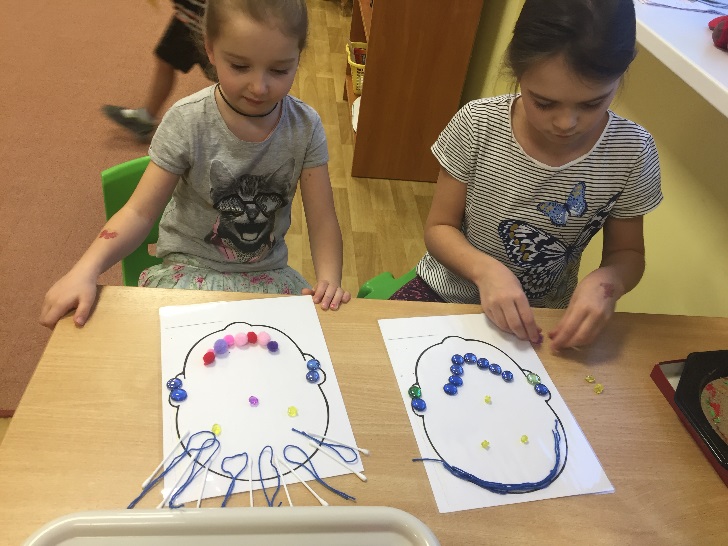 PALDIES PAR UZMANĪBU!
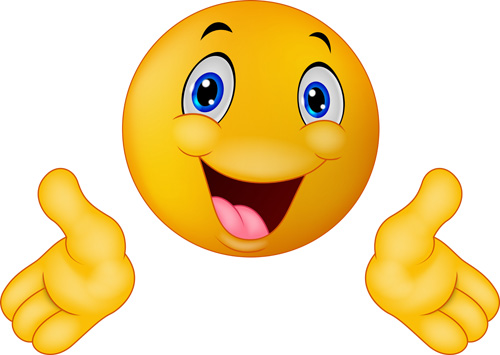